ласково
тихо
нежно
медленно
неторопливо
спокойно
торопливо
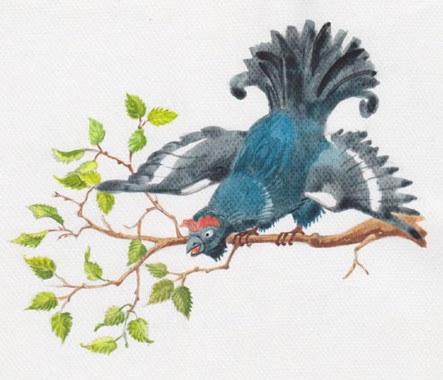 ласково
тихо
нежно
медленно
неторопливо
спокойно
торопливо
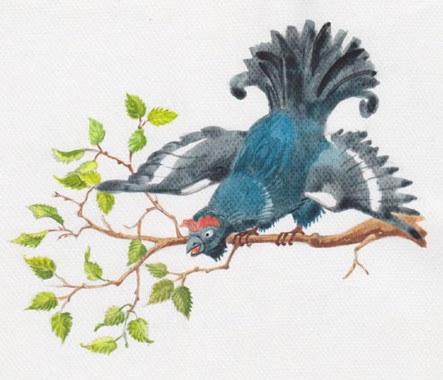 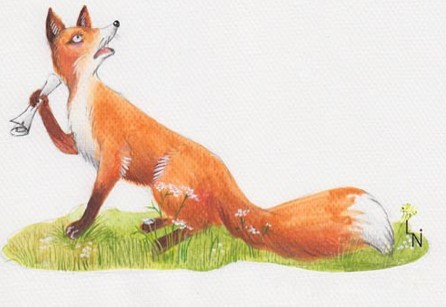 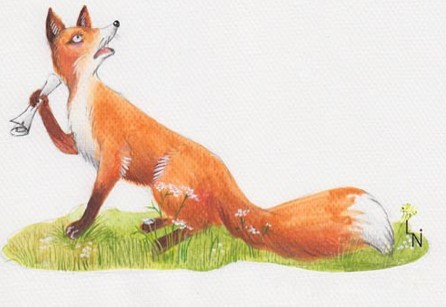 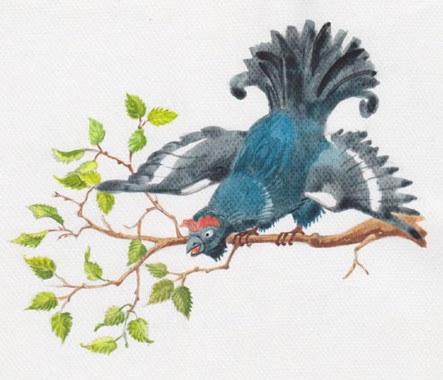 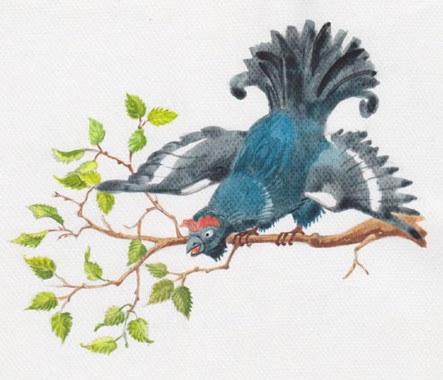 ласково
тихо
нежно
медленно
неторопливо
спокойно
торопливо
ласково
тихо
нежно
медленно
неторопливо
спокойно
торопливо
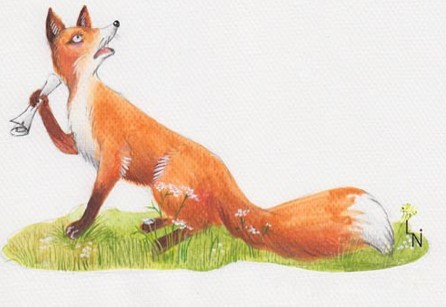 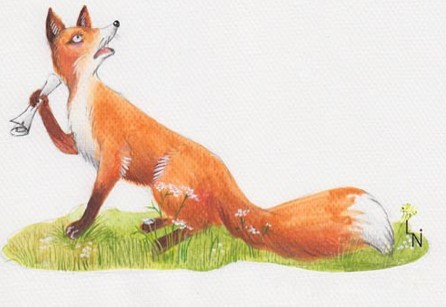